L’épuisement professionnel gagne du terrain: sommes-nous réellement impuissants?
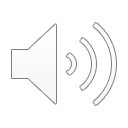 Témoignages de travailleurs sociaux formés à l’approche centrée sur le développement du pouvoir d’agir des personnes et des collectivités (DPA-PC)
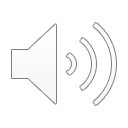 Isabelle Soguel / Maître d'enseignement HESTSL
Sommes-nous réellement impuissants ?Invitation à faire évoluer nos pratiques
Les facteurs d’épuisement 
La souffrance des professionnels : comment la comprendre ?
Résultats de l’enquête « Santé au travail et approche centrée sur le DPA-PC »
Comment expliquer ce mieux-être ?
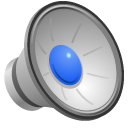 Isabelle Soguel / Maître d'enseignement HESTSL
« Burn-out » - Epuisement au travailDéfinition
« Syndrome d’épuisement physique et émotionnel, impliquant le développement d’une auto-évaluation et d’attitudes professionnelles négatives ainsi que d’une perte de l’implication et du sentiment pour les clients. » 					
						(Pines et Maslach, 1978)



Il est la conséquence d’un stress chronique qui évolue vers l’épuisement physique et émotionnel.
Isabelle Soguel / Maître d'enseignement HESTSL
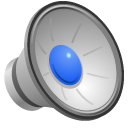 Comment comprendre la souffrance des professionnel-le-s ?Les facteurs d’épuisement
Les conditions de travail 
Les 6 dimensions à risque
Christina Maslach

La charge de travail
Le contrôle
La reconnaissance
La communauté
La justice et le respect
Les valeurs
La relation au travail
Catherine Vasey

Idéal professionnel inatteignable
Types de situations vécues au quotidien
Déséquilibre entre « le donner » et « le recevoir »
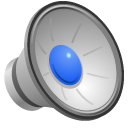 Isabelle Soguel / Maître d'enseignement HESTSL
Comment comprendre leur souffrance ?
La charge de travail
Travail dans l'urgence qui oblige à renoncer au "travail bien fait", source d'insatisfaction. 
Augmentation des élèves présentant des difficultés scolaires ou un rapport compliqué à l'autorité.

Le contrôle
Complexification des procédures, chronophage, contrôle, un manque de confiance des autorités.
La reconnaissance
De plus en plus de parents revendicateurs. 
Des professionnels qui se sentent à la fois « désavoués et démunis ». 
					(Y. Le Bossé) 

Les valeurs
Les prestations à offrir aux bénéficiaires sont jugées inadéquates ou insuffisantes face aux besoins rencontrés.
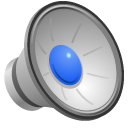 Isabelle Soguel / Maître d'enseignement HESTSL
Comment comprendre ? Relation au travailUn lien direct entre l’image que le professionnel se fait de son métier et le risque d’épuisement.La façon de voir ce que je suis sensé faire comme travailleur social, ou comme enseignant, a un impact direct sur les risques que j'ai, ou non, de m'épuiser.
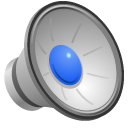 Isabelle Soguel / Maître d'enseignement HESTSL
Comment comprendre leur souffrance ?Qu’est-ce que « souffrir » ?
« La souffrance n’est pas uniquement définie par la douleur physique, ni même par la douleur mentale, mais par la diminution, voire la destruction de la capacité d’agir, du pouvoir faire, ressentie comme une atteinte à l’intégrité de soi. »



Ricoeur, P. (1990). Soi-même comme un autre. Paris, éditions du Seuil.
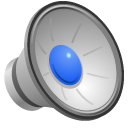 Isabelle Soguel / Maître d'enseignement HESTSL
Quelles pistes pour sortir de là ?Postulats et issue possible
Diminution de la possibilité d’agir des professionnels = souffrance 

Les facteurs d’épuisement sont en lien avec
conditions de travail (dimension structurelle)
relation que la personne entretient avec son travail (vécu subjectif).

L’approche centrée sur le DPA-PC nous propose d’intervenir sur les deux dimensions simultanément, en créant des conditions favorables au développement du pouvoir d’agir, tout à la fois des personnes concernées et des professionnel-le-s eux-mêmes.
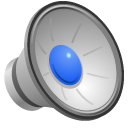 Isabelle Soguel / Maître d'enseignement HESTSL
Résultats de l’étude
Impacts de la formation à l’approche sur la qualité de vie au travail des professionnels du travail social
Isabelle Soguel / Maître d'enseignement HESTSL
"Face à l'augmentation des situations de souffrance au travail et notamment d'épuisement, l'approche DPA-PC pourrait-elle être une piste à suivre pour soutenir les professionnels du travail social ?"
Question de départ
Isabelle Soguel / Maître d'enseignement HESTSL
Bien-être, satisfaction, santé au travail = ???24 critères  - 11 retenus
Avoir des relations généralement agréables avec les collègues. 
Bénéficier des marges de manœuvre qui permettent de prendre des décisions et d’agir sur ce qui est important pour soi. 
Avoir de l’intérêt, voire du plaisir à effectuer les tâches requises. 
Se sentir fidèle à soi-même dans ses comportements et dans les actions menées. 
Bénéficier de la possibilité de créer de la nouveauté, de faire des projets, d’exercer sa créativité. 
Trouver du sens au travail qui doit être réalisé. 
Se sentir en cohérence avec les valeurs institutionnelles. 
Pouvoir poser des frontières claires entre vie professionnelle et vie personnelle. 
Vivre dans un climat professionnel constructif. 
Tenir compte de ses besoins tout en assumant son travail. 
Avoir un travail généralement satisfaisant (ce qui n’exclut pas des moments de stress, mais de manière temporaire et acceptable).
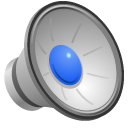 Isabelle Soguel / Maître d'enseignement HESTSL
Causes de souffrance au travail et critères de bien-être: un tout cohérent ?
+ 
« bénéficier des marges de manœuvre qui permettent de prendre des décisions et d’agir sur ce qui est important pour soi »

 - 	
l’autonomie dans le travail diminue,
les procédures se complexifient, 
justification des actions menées.
+
« se sentir fidèle à soi-même dans ses comportements et dans les actions menées » 
« trouver du sens dans le travail qui doit être réalisé » 
-
les prestations à offrir aux bénéficiaires semblent inadéquates par rapport aux besoins rencontrés, 
l’écart entre le métier tel qu’il a été appris et les tâches à réaliser au quotidien est significatif.
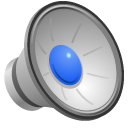 Isabelle Soguel / Maître d'enseignement HESTSL
Impacts de la formation sur ces 11 critères206 réponses
Impacts positifs : 159 réponses réparties sur les 11 critères (77%)
Sans impact : 44 réponses réparties sur les 11 critères (21.5%)
Impacts négatifs: 3 réponses (1.5%) sur 2 des 11 critères 
« Se sentir en cohérence avec les valeurs institutionnelles » 
« Avoir de l’intérêt, voire du plaisir à effectuer les tâches 	requises (dans une majorité des cas) »
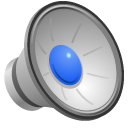 Isabelle Soguel / Maître d'enseignement HESTSL
Impact de la formation sur l’état émotionnel305 réponses / 290 réponses – 94%
« serein »
« plein de courage »
« comblé » 
« calme » 
« compris »
« confiant »
« compétent »
« sûr de soi » 
« léger »
« entouré »
Davantage… 

« en possibilité d'agir »
« stimulé »
« optimiste »
« content » 
« en forme »
« motivé »
« satisfait »
« en maîtrise »
« plein d'énergie »
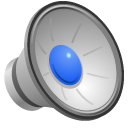 Isabelle Soguel / Maître d'enseignement HESTSL
"Je me questionne davantage sur ce qui se passe ici et maintenant, suis dans l'instant présent et cela me permet d'être moins découragée." 

"Dégager des solutions ou marges de manoeuvre permet l'apaisement."
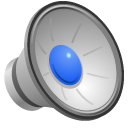 Isabelle Soguel / Maître d'enseignement HESTSL
15 réponses – 6%
Davantage… 

« incompris » 
« incompétent »
« dépassé/surchargé » 
« empêché/freiné » 
« doutant de soi » 
« agité/nerveux/inquiet » 
« accablé » 
« démotivé » 
« insatisfait »
"J'ai dû m'opposer à ma hiérarchie qui voulait m'imposer des procédures et un rendement en totale contradiction avec le DPA. Ce qui est épuisant. J'ai dû démontrer à de nombreuses reprises en quoi ma pratique était bénéfique non seulement pour les personnes accompagnées, et par voie de conséquences sur les "chiffres" du service."
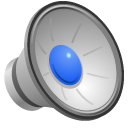 Isabelle Soguel / Maître d'enseignement HESTSL
Une formation qui peut provoquer une crise….salutaire!
"Immédiatement après la formation, je me suis sentie mieux, mais l'énergie que j'ai dû consacrer à tenter de faire bouger mon cadre de travail institutionnel n'a pas empêché le burn out...mais grâce au dpa, j'ai trouvé la force de rebondir par mes propres moyens, de tout remettre en question et d'engager un bilan de compétences et une reconversion professionnelle."
Isabelle Soguel / Maître d'enseignement HESTSL
Comment expliquer ce mieux-être ?
Un changement de pratiques, de posture.

Un changement dans le rapport à soi, à sa santé.
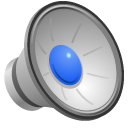 Isabelle Soguel / Maître d'enseignement HESTSL
Un changement de pratiques, de posture
Les pratiques professionnelles en général
La posture, les attitudes professionnelles
Les techniques d’entretien
La prise en compte de la dimension institutionnelle
Les pratiques socialesIntervenir simultanément sur les dimensionsindividuelle et structurelle
Sur la base…
Situation concrète qui pose le plus problème à la personne concernée, ou à la collectivité, ici et maintenant.
Implique un changement de paradigme…
Un changement de paradigmede regard, de posture…
Mise en acte d’une double expertise: professionnelle et expérientielle

« Concrètement c'est mon regard sur l'ensemble des situations vécues, personnelles et professionnelles, qui a changé avec des impacts sur la plupart de mes sphères de vie. »
"La formation m'a permis d'envisager mon travail par un autre angle, ce qui redonne richesse, motivation et créativité."
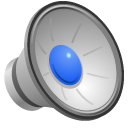 Isabelle Soguel / Maître d'enseignement HESTSL
"Je suis beaucoup moins interventionniste »,	"J'induis beaucoup moins...",	"Je prescris moins...", 	"Nous dirigeons moins les jeunes. » 	« Non-fermeture aux idées qui me paraissent 	"impossibles", "farfelues" ou "inadaptées", ce qui conduit 	cette professionnelle a "davantage d'humilité dans mon 	accompagnement".
La posture
Isabelle Soguel / Maître d'enseignement HESTSL
Les techniques d’entretien
"Je suis plus dans l'idée d'accompagner la personne à trouver elle-même des pistes....à découvrir le pouvoir qu'elle a sur la situation qu'elle vit. »

De quelle manière ?
La façon de questionner est différente.
La manière d’écouter est « plus active ».
Le problème et les solutions sont définis avec les personnes concernées.
L’entretien est orienté vers ce qui est important pour la personne ici et maintenant.
Les démarches sont davantage confiées à la personne, dans la mesure où elle est en mesure de le faire.
Isabelle Soguel / Maître d'enseignement HESTSL
La prise en compte de la dimension institutionnelle
Faire appel au collectif (collègues, instances…), plutôt que gérer seul face à la hiérarchie certaines problématiques qui relèvent de l’organisation du travail.
Avant de décider de nouvelles procédures et règles, les jeunes vivant dans l’institution sont consultés; ils peuvent donner leur avis et leurs idées.
Isabelle Soguel / Maître d'enseignement HESTSL
Une question d’état d’esprit
"Une baisse de stress liée au changement de posture: pas nécessaire d'apporter la solution, sentiment de lâcher prise." 
"C'est mon état de stress qui a changé…J'apprends à me distancier des demandes continues de l'environnement."
"Une fois que j'ai commencé à penser DPA, je me suis sentie plus forte et j'ai ressenti le droit de poser mes limites du coup, j'étais moins stressée et je ne ramenais pas le boulot raconté à la maison."
Amélioration sur les symptômes de fatigue et de stress chroniques.
Isabelle Soguel / Maître d'enseignement HESTSL
Une question d’état d’espritChangement dans la relation à soi, à sa santé
"J'apprends à davantage me choisir."
 "De fait, je me suis libérée de beaucoup de soucis, donc j'ai pu retrouver un sommeil de grande qualité ainsi qu'un état de fatigue quasi inexistant."
"Avant, ma santé passait toujours en dernier. J'avais l'impression de tirer sur la corde jusqu'à ce qu'elle lâche et j’étais plus souvent malade. Aujourd'hui, je passe à l'action beaucoup plus rapidement. Je m'occupe de mon bien-être sans en ressentir de la culpabilité par rapport à mon travail. Je respecte mes rendez-vous médicaux, je ne nie plus quand j'ai mal au dos. Contrairement à ce qu'on pourrait croire, cela a fait diminuer le nombre d'absence annuelle."
Isabelle Soguel / Maître d'enseignement HESTSL
Le mot de la fin…
"La formation DPA m'a permis de retrouver le sens dans mon travail. Cohérence et congruence dans sa pratique d'intervention psychosociale nourrissent la santé au travail. Et le DPA a contribué au retour de cette cohérence."
Isabelle Soguel / Maître d'enseignement HESTSL
Pour aller plus loin…
Vignettes- témoignages
Liste des critères de bien-être, satisfaction, santé au travail
Formations en Suisse (Formation continue HETS, Lausanne et Sierre)
Association DPA-PC Suisse: association@dpapcsuisse.ch
AndaDpa: www.andadpa.fr
AIDPA: www.aidpa.org
Laboratoire de recherche: www.fse.ulaval.ca/ladpa
Merci de votre attention !
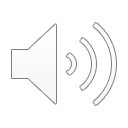 Isabelle Soguel / Maître d'enseignement HESTSL